RENDICIÓN DE CUENTASJUNIO 2014-MAYO 2015
Junio 2015
1
CONTENIDO
2
GESTIÓN ESTRATÉGICA
3
PLAN ESTRATÉGICO INSTITUCIONAL 2015-2019.
El Plan Estratégico Institucional 2015-2019 del FSV cuenta con 62 proyectos y acciones; 142 indicadores con sus correspondientes metas
Los Impactos esperados en la ejecución del PEI pueden resumirse: 
­Contribuir a reducir el déficit habitacional con el otorgamiento de 33,140 créditos a igual número de familias por un monto de $601 millones.
Mantener una institución fortalecida y auto sostenible que facilite y asegure el  acceso al crédito a familias de menores recursos económicos que necesitan adquirir su vivienda.
Brindar servicios más eficientes a los usuarios del FSV en cuanto a tiempos de respuesta y estar más cerca de la gente.
SERVICIO AL CLIENTE
OBJETIVO ESTRATÉGICO: Propiciar la satisfacción al cliente en todos los servicios
13 proyectos 
30 indicadores
GESTIÓN CREDITICIA
OBJETIVO ESTRATÉGICO: Mejorar el otorgamiento de créditos a la población objetivo de manera ágil.
9 proyectos 
23 indicadores
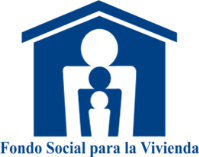 FORTALECIMIENTO FINANCIERO
OBJETIVO ESTRATÉGICO: Asegurar la sostenibilidad financiera para el largo plazo.
14 proyectos 
32 indicadores
DESARROLLO INSTITUCIONAL
OBJETIVO ESTRATÉGICO: Contar con personal calificado, sistemas modernos y procesos  simples, apoyados con tecnología
26 proyectos 
57 indicadores
4
2. ALINEACIÓN PEI 2015-2019 CON EL PLAN QUINQUENAL DE DESARROLLO
PQD
El Salvador, Productivo Educado y Seguro
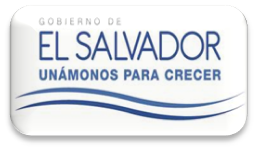 PLAN ESTRATEGICO 2015-2019 DEL FSV
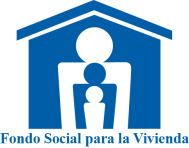 5
3. PLAN ANUAL OPERATIVO 2015.
El Plan Anual Operativo 2015 actualmente ejecuta 36 proyectos y acciones; 49 indicadores entre los principales proyectos se cuenta
Medición del Grado de Satisfacción de los Clientes Respecto a los Servicios Recibidos
Fortalecimiento de Sitio Web,  servicios de gobierno electrónico y  estrategia de atención y gestión de clientes (CRM)
Establecimiento de nuevo punto de atención.
Otorgamiento de 6,563 Créditos por $124.7 millones.
Mejora en los tiempos de respuesta 
Análisis y supervisión de proyectos habitacionales.
Revisión integral y fortalecimiento del programa "Vivienda cercana"
1. GESTIÓN CREDITICIA
2. SERVICIO AL CLIENTE
4 proyectos 
8 indicadores
7 proyectos 
9 indicadores
Establecimiento de un Sistema para la Gestión del Riesgo de Crédito  y de control de operaciones de Lavado de Dinero. 
Mantenimiento del Sistema de Gestión de Calidad
Actualización del Sistema Bancario. 
Sistema de seguridad de Prevención de Intrusos (IPS)
Reducir el índice de morosidad de la cartera hipotecaria.
Mantenimiento del índice de rentabilidad Institucional acorde a la naturaleza social del FSV.
Obtención de Recursos Financieros para Inversión.
Evaluación de alternativas de fondeo para el financiamiento a largo plazo.
3. FORTALECIMIENTO FINANCIERO
4. DESARROLLO INSTITUCIONAL
10 proyectos 
16 indicadores
15 proyectos 
16 indicadores
6
PRINCIPALES RESULTADOS DE LA GESTIÓN
7
1. SOLUCIONES HABITACIONALES.
En el período Junio 2014 - Mayo 2015 se facilitaron 6,598 soluciones habitacionales por $114.53 millones, contribuyendo de este modo a elevar el nivel de vida de más de 27,700 salvadoreños que ahora poseen vivienda propia.
8
2. SOLICITUDES RECIBIDAS, CRÉDITOS APROBADOS Y CRÉDITOS ESCRITURADOS
9
3. CRÉDITOS OTORGADOS.
i. Por línea financiera.
Otras líneas comprende: Créditos para Construcción, Refinanciamiento, Financiamiento de Deuda, Reparación Ampliación y Mejoras, Compra de Lote e Instalación de Servicios.
10
3. CRÉDITOS OTORGADOS.
i. Por línea financiera.
Otras líneas comprende: Créditos para Construcción, Refinanciamiento, Financiamiento de Deuda, Reparación Ampliación y Mejoras, Compra de Lote e Instalación de Servicios.
Vivienda Nueva


 
Vivienda Usada




Viviendas del FSV

Otras Líneas
11
3. CRÉDITOS OTORGADOS.
ii. Por ingreso del solicitante.
En el período Junio 2014 - mayo 2015, se otorgaron 6,527 créditos por $114.19 millones, donde un 86.9% del número de créditos fueron orientados a salvadoreños con ingresos de hasta 4 salarios mínimos.
12
3. CRÉDITOS OTORGADOS.
iii. Por género.
En el período Junio 2014 - mayo 2015, se otorgaron 6,527 créditos por $114.19 millones, beneficiando a un 41.9% de mujeres que ahora cuentan con vivienda digna.
13
3. CRÉDITOS OTORGADOS.
iv. Por edad del solicitante.
14
3. CRÉDITOS OTORGADOS.
v. Créditos FSV y Bancos del Sistema Financiero.
15
Fuente: Información disponible en Superintendencia del Sistema Financiero y Monitor de Operaciones, FSV.
4. CRÉDITOS POR PROGRAMAS.
i. Programa Vivienda Cercana.
Otras líneas comprende: Créditos para Construcción, Refinanciamiento, Financiamiento de Deuda, Reparación Ampliación y Mejoras, Compra de Lote e Instalación de Servicios.
16
4. CRÉDITOS POR PROGRAMAS.
ii. Programa Aporte y Crédito.
Otras líneas comprende: Viviendas del FSV, Créditos para Construcción, Refinanciamiento, Financiamiento de Deuda, Reparación Ampliación y Mejoras, Compra de Lote e Instalación de Servicios.
17
5. MEJORAS EN EL OTORGAMIENTO DE CREDITOS.
El FSV para el año 2014, mejoró las condiciones crediticias para las diversas líneas de crédito siendo mas representativos los cambios en las tasas de interés  para el otorgamiento de vivienda nueva, reduciendo entre medio punto y un punto porcentual para las líneas de créditos destinadas al sector formal y hasta en dos puntos porcentuales para las líneas destinadas a las familias de ingresos variables.
i. Mejoras  a condiciones crediticias Sector Formal.
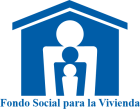 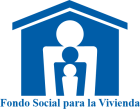 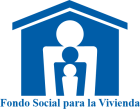 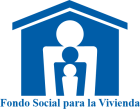 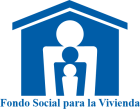 18
5. MEJORAS EN EL OTORGAMIENTO DE CREDITOS.
ii. Mejoras  a condiciones crediticias Sector de ingresos Variables.
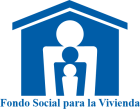 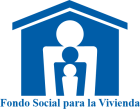 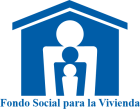 Se incrementó hasta US$32,200.00 el monto máximo de financiamiento de los trabajadores con ingresos de hasta 4 salarios mínimos.
19
5. MEJORAS EN EL OTORGAMIENTO DE CREDITOS.
iii Mejoras en condiciones para la compra de Viviendas del FSV
Esta línea presentó modificaciones relevantes al reducir su tasa del 7.97% al 6.00%; y ampliando el plazo de financiamiento a 30 años.




iv Relanzamiento del Programa Vivienda Cercana
El FSV ha establecido el nuevo servicio de consulta telefónica con la línea gratuita 1- 844- 357- 0715.
De esa manera, los compatriotas que residen en cualquier Ciudad de Estados Unidos podrán consultar sobre el financiamiento disponible en el FSV en todas sus líneas crediticias.
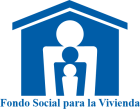 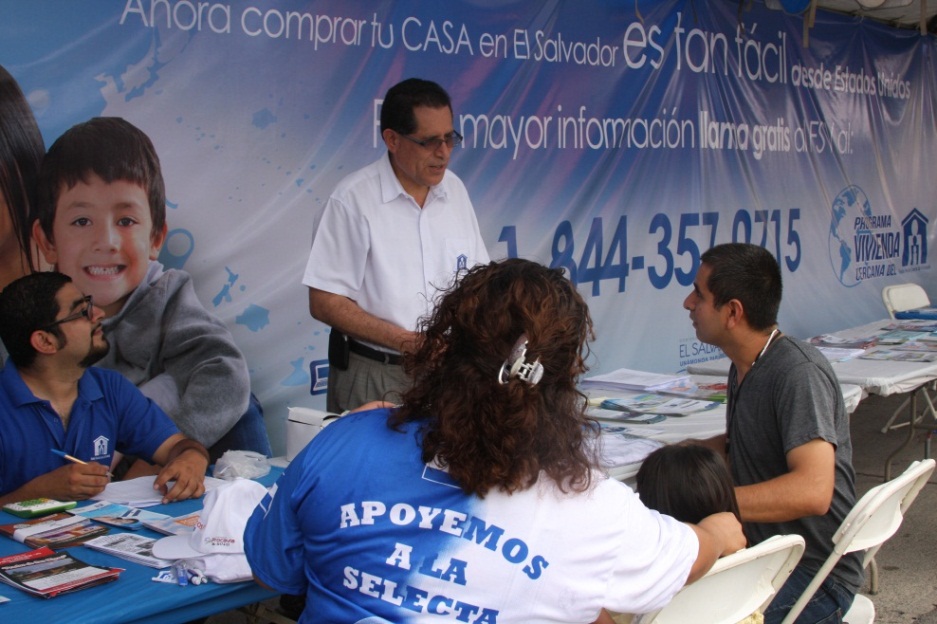 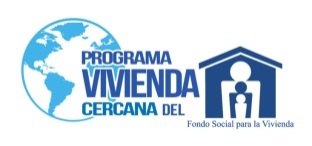 20
5. MEJORAS EN EL OTORGAMIENTO DE CREDITOS.
v. Nuevo Programa de financiamiento “Casa Joven”.
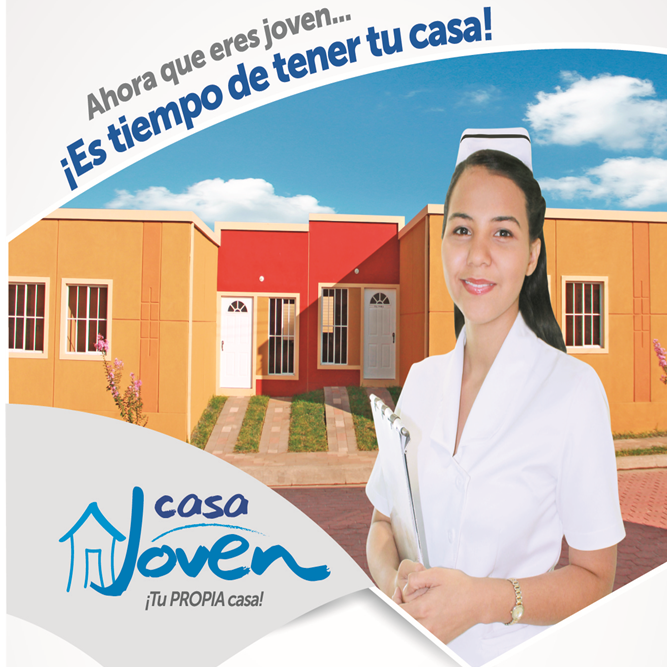 El 17 de noviembre de 2014 se realizó el  lanzamiento del programa dirigido a jóvenes, con el cual les permitirá obtener condiciones diferenciadas a fin de motivarles a invertir en la vivienda.

Los requisitos del programa son:
Jóvenes entre 18 a 25 años de edad.
Ingresos mensuales comprobables.
Que la vivienda a adquirir sea la primera vivienda por medio de Crédito del FSV.

Las mismas condiciones en créditos mancomunados con personas de mayor edad.
21
Créditos otorgados “Programa Casa Joven”.
En el período Noviembre 2014 - mayo 2015, se otorgaron 513 créditos por $9.23 millones, a jóvenes que pudieron obtener su primera vivienda por medio de un crédito con el FSV.
22
5. MEJORAS EN EL OTORGAMIENTO DE CREDITOS.
vi. Nueva línea de financiamiento Compra de lote urbano
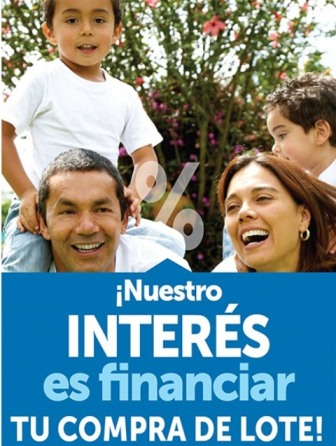 Con el propósito de favorecer a mas salvadoreños el FSV cuenta con una nueva línea de crédito denominada “Compra de Lote Urbano” para un valor de hasta US$50.000.00.
Las condiciones de crédito para para esta línea financiera son:
23
5. MEJORAS EN EL OTORGAMIENTO DE CREDITOS.
vii. Sistema de Ahorro y Financiamiento Habitacional (SAFH).
Este programa se ejecuta en coordinación con el Viceministerio de Vivienda y Desarrollo Urbano (VMVDU); iniciando operaciones el 6 de noviembre de 2014.
Consistiendo en complementar el ahorro familiar y el crédito hipotecario del Fondo Social para la Vivienda con un subsidio otorgado por el Fondo Nacional de Vivienda Popular (FONAVIPO) con el objetivo de reducir el déficit habitacional en familias con ingresos de 2 a 4 salarios mínimos, priorizando:
Mujer jefa de familia, 
Personas de la tercera edad, 
Personas con discapacidad, 
Condición de dependencia (Hogares con mayor número de miembros con dependencia económica).
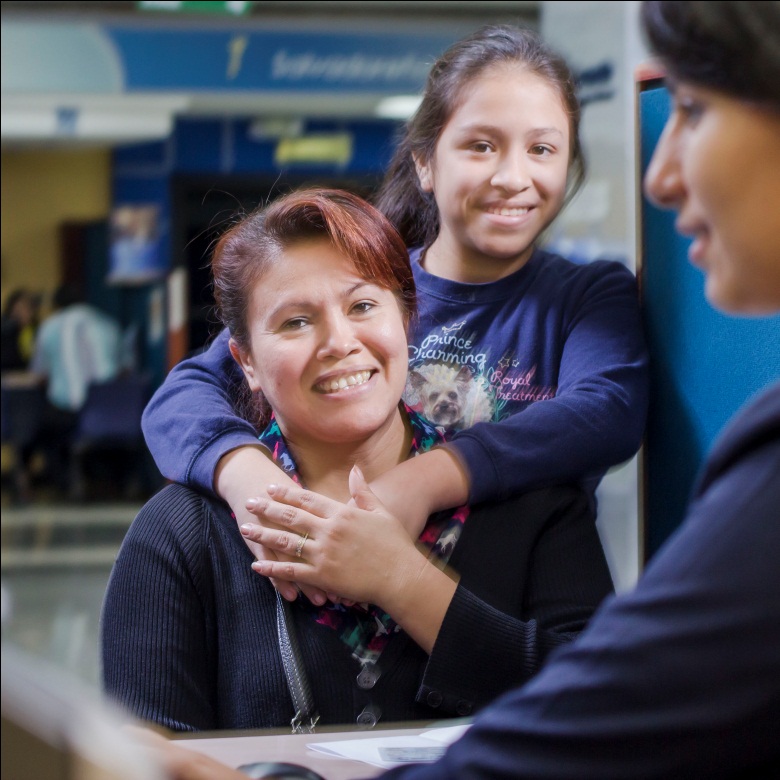 Por medio de este programa, al mes de mayo 2015 se han otorgado 69  créditos para adquisición de vivienda nueva por un monto de $0.86 millones.
24
6. MODERNIZACIÓN Y DESCENTRALIZACIÓN DE SERVICIOS.
i. Establecimiento de nueva sucursal Paseo.
Para brindar una mayor atención a familias de ingresos medios, se establecerá una nueva sucursal en la zona del Paseo General Escalón. 
Donde se contará con instalaciones modernas para que los clientes puedan realizar consultas y trámites con rapidez y con criterios de optimización  tales como:
Atención personalizada.
Accesibilidad.
Mayor comodidad.
Facilitar el tramite de financiamiento para las familias de ingresos medios.
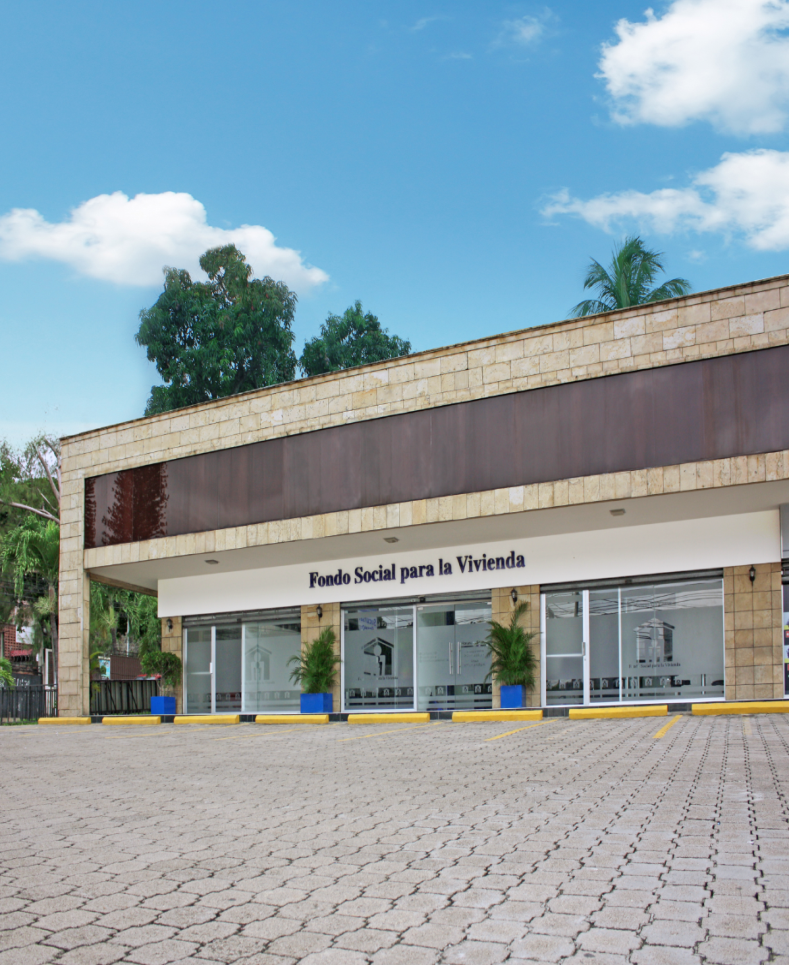 25
6. MODERNIZACIÓN Y DESCENTRALIZACIÓN DE SERVICIOS
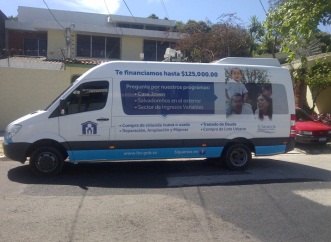 ii. Servicios prestados:
Centro de atención telefónica: 70,970 llamadas recibidas
Kioscos de consulta electrónica: 118,396 consultas efectivas, 99,965 impresiones de tickets
Gobierno electrónico: 180,655 visitas, 1,862,670 páginas vistas
Generación de cuenta electrónica: 2,993 clientes
Sistema de consultas en sitio WEB: 359,033 visitas, 1,249,262 páginas vistas
Contáctenos: 4,687 consultas atendidas
Consultas atendidas Facebook: 4,319
Pagos en sitio web a través de bancos (Promerica y Banco Agrícola): 340 pagos por $101,773.13 (70,121 pagos individuales procesados)
Ferias de vivienda: 137 
Visitas empresariales: 89
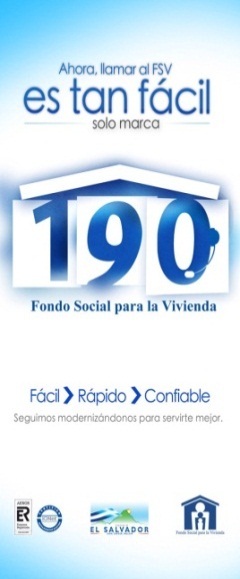 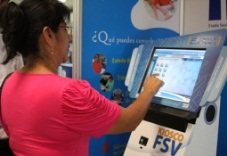 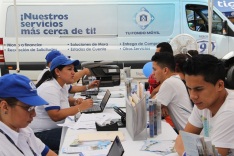 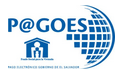 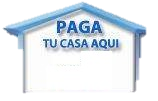 26
6. MODERNIZACIÓN Y DESCENTRALIZACIÓN DE SERVICIOS.
iii. Reclamos de seguro.
El FSV cuenta con pólizas de seguros en los préstamos, con las más amplias coberturas para el seguro de daños y de deuda. 
Los resultados del periodo se detallan a continuación:
iv. Seguimiento de la satisfacción del cliente.
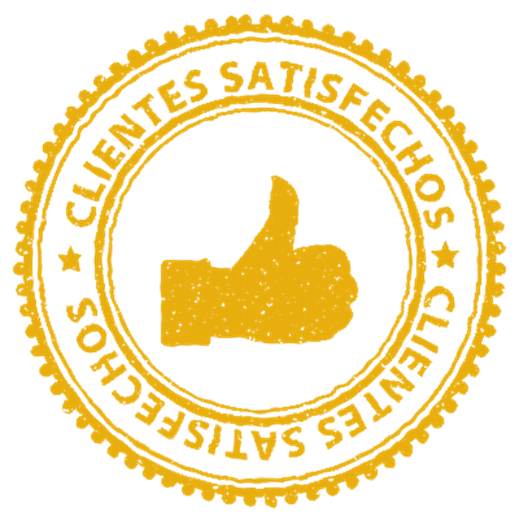 Para el FSV y su Sistema de Gestión de Calidad, la atención brindada a los clientes actuales y futuros es de mucha importancia, por lo que periódicamente se miden y evalúan los resultados de la satisfacción de los clientes, con el objetivo de obtener información valiosa para el proceso de mejora continua. 
La evaluación de satisfacción del cliente realizada en el mes de enero de 2015 por la empresa externa ASK LATIN AMERICA, dio como resultado una nota promedio de 9.63 en la calificación otorgada por los clientes.
27
7. CARTERA HIPOTECARIA.
i. Cartera hipotecaria administrada.
El FSV posee la mayor Cartera Hipotecaria de Vivienda de Interés Social del país; para el mes de Mayo 2015 registra 122,733 préstamos por un monto de US$1,108.85 millones.
ii. Incremento en recaudación de cuotas de préstamos.
Durante el periodo junio 2014 – mayo 2015 se recibieron 1,273,897 Cuotas por un monto de US$129.20  millones, experimentando un incremento de 25.3% respecto al periodo junio 2009 – mayo 2010.
28
7. CARTERA HIPOTECARIA.
iii. Reducción del Índice de Mora.
Los resultados obtenidos reflejan mejoras sustanciales en cuanto a la reducción del índice de mora.
29
7. CARTERA HIPOTECARIA.
iv. Facilidades para que las familias conserven su vivienda.
El FSV ofrece facilidades, con el objeto de apoyar a los usuarios para que conserven su vivienda. A continuación se muestran los resultados obtenidos durante el periodo.
30
8. OTROS LOGROS RELEVANTES.
i. Incentivos a la cultura de pago puntual
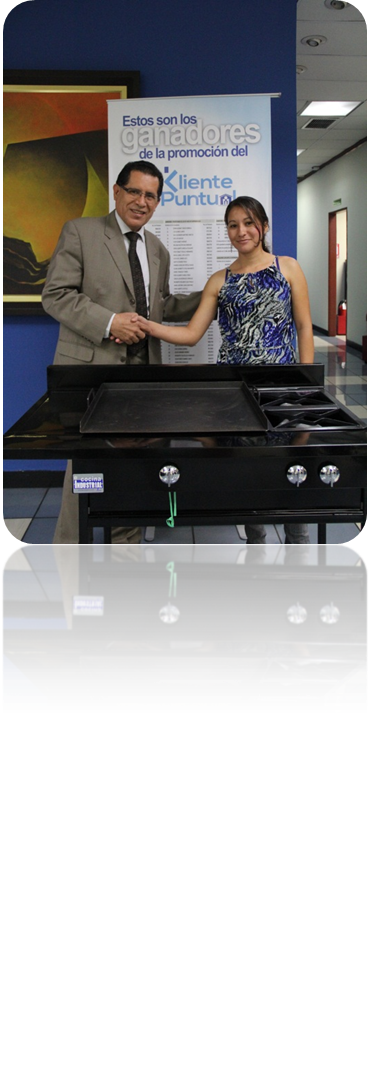 El FSV incentiva la cultura de  pago responsable entre sus clientes para lo cual realizó el sorteo electrónico de la promoción de cliente puntual el 14 de agosto; participando mas de 85,000 clientes. 
Se premió a las familias con refrigeradoras, cocinas con planchas, tablets y vales de supermercado.
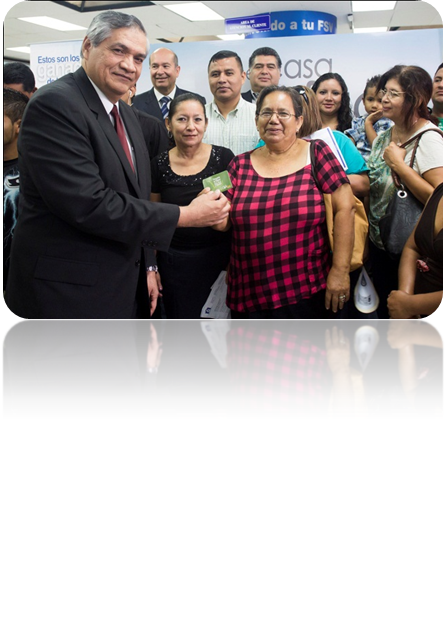 31
8. OTROS LOGROS RELEVANTES.
ii.  Recertificación del Sistema de Gestión de Calidad (SGC) por AENOR Centroamérica.
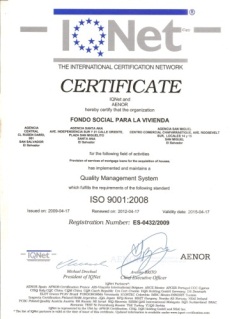 El FSV es una institución certificada bajo la Norma ISO 9001:2008 para las actividades de prestación de servicios de aprobación de créditos hipotecarios para la adquisición de vivienda desde Abril 2009. 
Los resultados de las auditorías del SGC han ratificado la eficacia y madurez del Sistema;  en consecuencia se mantiene la certificación. 
En Febrero de 2015 se registraron «0» No Conformidades.
Este logro evidencia la Mejora Continua del Sistema, reflejo del trabajo en equipo realizado y del compromiso en la búsqueda de nuevas prácticas de servicio que sean más competitivas y eficientes enfocadas al cliente externo e interno.
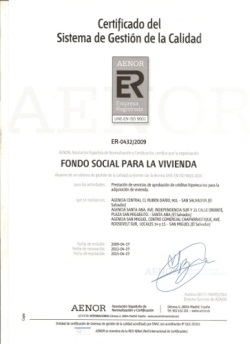 RE
      CERTIFICACIÓN 
SGC
AS1
AS2
RE
      CERTIFICACIÓN 
SGC
AS1
AS2
CERTIFICACIÓN SGC
8. OTROS LOGROS RELEVANTES.
iii. Mejora en la clasificación de riesgo.
El FSV ha obtenido mejoras en las calificaciones de riesgos, situación actual con Estados Financieros al 31 de diciembre 2014.
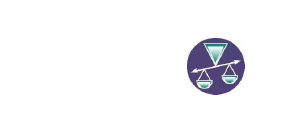 Equilibrium Clasificadora de Riesgo S.A.
Fitch Ratings
RESUMEN DE ASPECTOS RELEVANTES DE LA CALIFICACIÓN DE RIESGO
La calidad de cartera razonable.
Buen desempeño financiero por su margen de interés amplio.
Estructura de Fondeo Favorable. 
La Eficiencia Operativa Buena.
Base Patrimonial Robusta.
Grado de solvencia patrimonial.
Grado de eficiencia administrativa.
Evolución de la estructura financiera por la expansión de la cartera de créditos.
Promoción de políticas y programas orientados al incentivo de la demanda crediticia entre las cuales se menciona: “Casa Joven” y “Política de Reducción de Tasas de Interés para nuevos créditos”.
33
8. OTROS LOGROS RELEVANTES.
vi. Inauguración de edificio de usos múltiples.
El Presidente de la República, Salvador Sánchez Cerén, acompañado del Ministro de Obras Públicas, señor Gerson Martínez y del Presidente del FSV, inauguró el nuevo Edificio de Usos Múltiples de la Institución.
Este edificio tiene como principales beneficios: 
Mejorar el resguardo de expedientes de los clientes;
Ofrecer mejores condiciones de trabajo para los empleados del FSV.
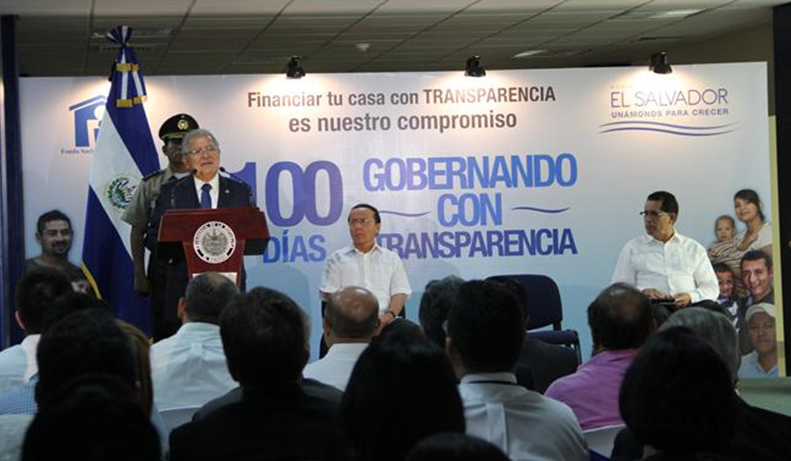 v. Distinciones recibidas.
Durante el periodo se ha reconocido la labor desarrollada por el FSV en diferentes ámbitos externos, haciéndose acreedor de diferentes distinciones, tales como:
Reconocimiento de parte del Tribunal de Ética Gubernamental, TEG.
Premio Bronce a la Transparencia entregado por la Iniciativa Social para la Democracia, ISD.
Reconocimiento del Instituto de Acceso a la Información, IAIP.
Alcanzó 9.69 puntos dentro del Ranking de Publicación Oficiosa de la Secretaría de Participación Ciudadana, Transparencia y Anticorrupción, SPCTA.
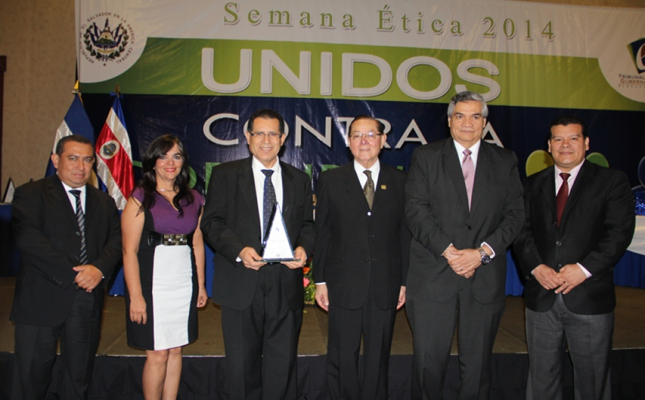 34
OTRAS ACCIONES EJECUTADAS
35
1. PROYECTOS Y ACCIONES
PROYECTOS FINALIZADOS 
Implementación  del Sistema de Crédito con Ahorro y Subsidio
Construcción del edificio de usos múltiples. 
Análisis y Mejora de la Gestión Financiera. 
Actualización del Sistema Bancario del FSV.
Puesta en operación de la estrategia de atención y gestión de clientes (CRM) fase I.
Formulación del Planeamiento Estratégico Institucional 2015-2019.
PROYECTOS QUE NO PUDIERON EJECUTARSE
Consultoría para la Evaluación de la Política Crediticia.
 PROYECTOS EN EJECUCION
Fortalecimiento de Sitio Web y servicios de gobierno electrónico.
Establecimiento de nuevo punto de atención.
Desarrollar estrategia de atención y gestión de clientes (CRM) fase II.
Desarrollar un Sistema para la Administración de servicios de apoyo a la operatividad institucional.
Implementar un Sistema para el control de operaciones de Lavado de Dinero y Financiamiento del Terrorismo. 
Desarrollar un Sistema para la Gestión del Riesgo de Crédito.
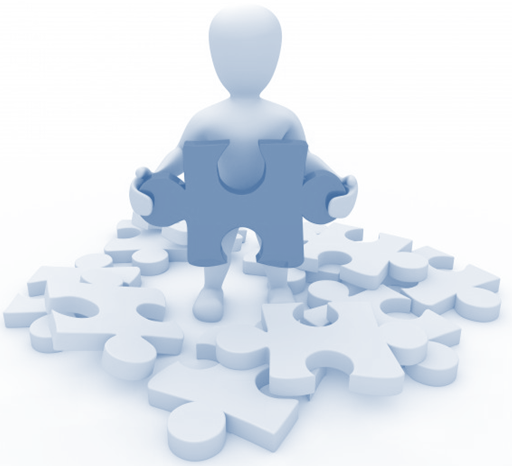 36
2. MECANISMOS DE PARTICIPACIÓN CIUDADANA.
i. Rendición de cuentas.
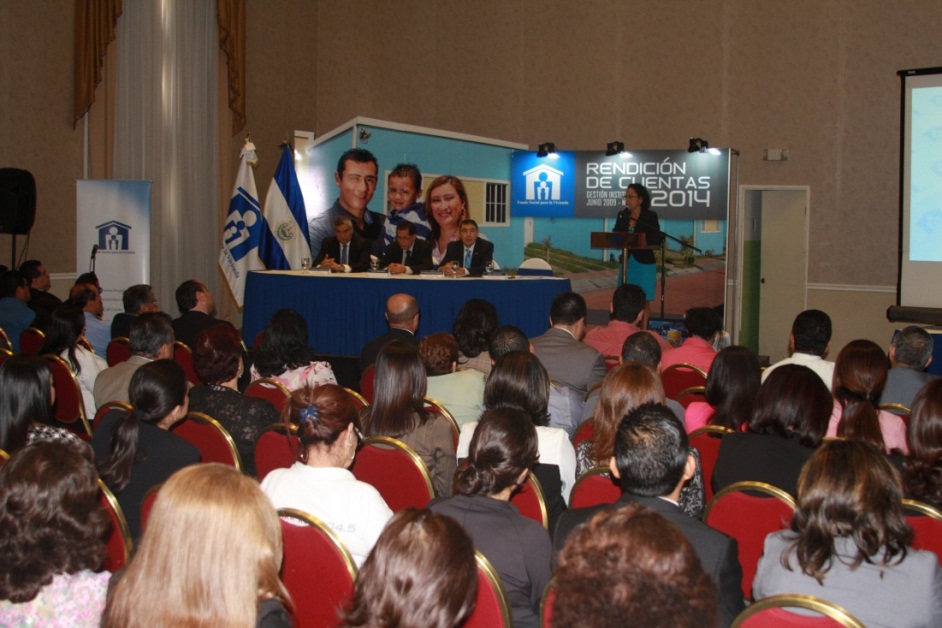 Para el año 2014 se realizó la rendición de cuentas a la población salvadoreña el día 15 de mayo de 2014. 
El ejercicio de la rendición de cuentas se realiza anualmente con el objeto de mejorar y fortalecer los espacios de información, consulta y opinión de la ciudadanía sobre la labor de la institución.
ii. Principales resultados relacionados con el cumplimiento a la Ley de Acceso a la Información Pública
Para el año 2015 se obtuvieron los siguientes resultados en materia de transparencia y acceso a la información:
1,071 documentos con información oficiosa para consulta ciudadana en el portal gobierno abierto.
Atención de 146 solicitudes, las cuales fueron resueltas en un promedio de 3 días hábiles, manteniéndose siempre abajo de los 10 días establece la Ley de Acceso a la Información Pública.
iii. Consulta para la formulación del Planeamiento Estratégico Institucional 2015-2019
El plan fue definido mediante un proceso participativo de los diferentes niveles jerárquicos de la Institución, las unidades de gestión existentes y consultas con entidades externas  para su elaboración.
37
3. CONTRATACIONES Y ADQUISICIONES.
En cumplimiento a lo establecido en la Ley de Adquisiciones y Contrataciones de la Administración Pública, se han ejecutado las siguientes acciones:
CONTRATACIONES EJECUTADAS
PRÓRROGAS EJECUTADAS
PROCESOS EN EJECUCIÓN
4. CONTRATACIÓN DE PERSONAL.
Los resultados relacionados al recurso humano para el periodo junio 2014 a mayo 2015, se detallan a continuación:
Al mes de Mayo 2015 se registran 488 empleados que forman parte de la gran familia del FSV, de quienes un 49.8% son mujeres.
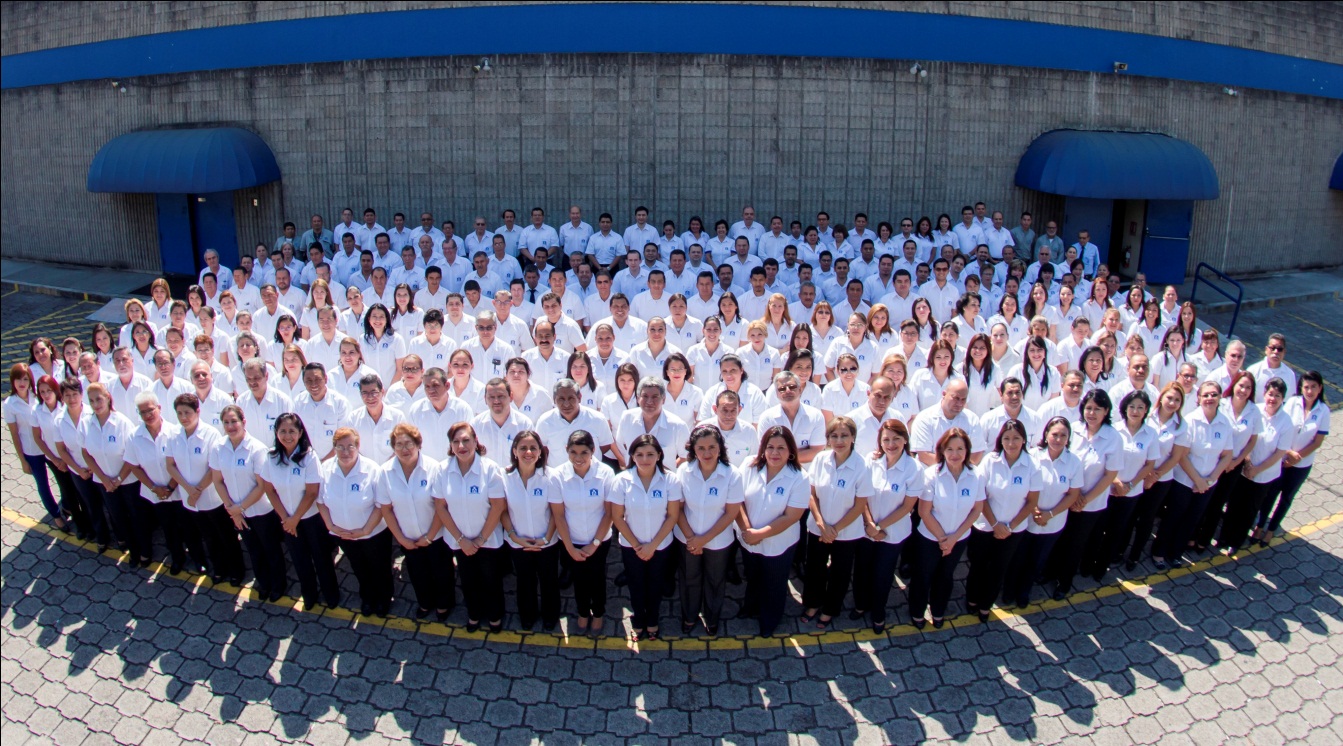 39
5. DENUNCIAS Y RECLAMOS
El FSV cuenta con mecanismos efectivos de manejo de denuncias y reclamos que garantizan el manejo eficiente de estos procesos; como resultado de los mismos, en el período informado se obtuvieron los siguientes:
i. Denuncias interpuestas por el FSV ante la Fiscalía General de La República y el Tribunal de Ética Gubernamental.
ii. Reclamos recibidos.
40
DIFICULTADES ENFRENTADAS Y ACCIONES PARA SUPERARLAS.
41
DIFICULTADES ENFRENTADAS
Las dificultades enfrentadas por el FSV y las acciones desarrolladas para enfrentarlas se resumen:
Se presentan necesidades de mayores recursos para el financiamiento de la vivienda que no cuenta con fuentes adecuadas de fondeo en el mediano y largo plazo.
ACCIONES REALIZADAS:
Se realizó un taller multidisciplinario con participación de entes internos y externos para la identificación de alternativas viables de fondeo.
La oferta de vivienda  nueva de interés social, no ha sido suficiente para satisfacer la demanda.
ACCIONES REALIZADAS:
Se ha mejorado el acceso al crédito mediante la reducción de las tasas de interés.
Se realizo un taller con la participación de Constructores a fin de identificar las dificultades enfrentadas en el desarrollo de proyectos habitacionales y posibles acciones para superarlas. 
Complejidad en la Implementación del Sistema Bancario.
ACCIONES REALIZADAS:
Se dio apoyo de manera prioritaria a la puesta en producción del Sistema, el cual se encuentra en fase de estabilización.
42
GESTIÓN FINANCIERA Y EJECUCIÓN PRESUPUESTARIA.
43
1. Estados Financieros.
Balance General:  Mayo 2010 -  Mayo 2015. En millones de dólares
44
Fuente: Gerencia de Finanzas, reales 2010-2014; mayo 2015 proyectado
1. Estados Financieros.
Estados de Resultados Mayo 2010 a Mayo 2015. 
En millones de dólares
Fuente: Gerencia de Finanzas, reales 2010-2014; mayo 2015 proyectado
45
2. Ejecución presupuestaria Junio 2014 a Mayo 2015.
En millones de dólares
*/ Ejecución: real Junio 2014 - Abril 2015, Mayo 2015 proyectada.
46
Proyecciones de inversiónjunio 2015- mayo 2016
47
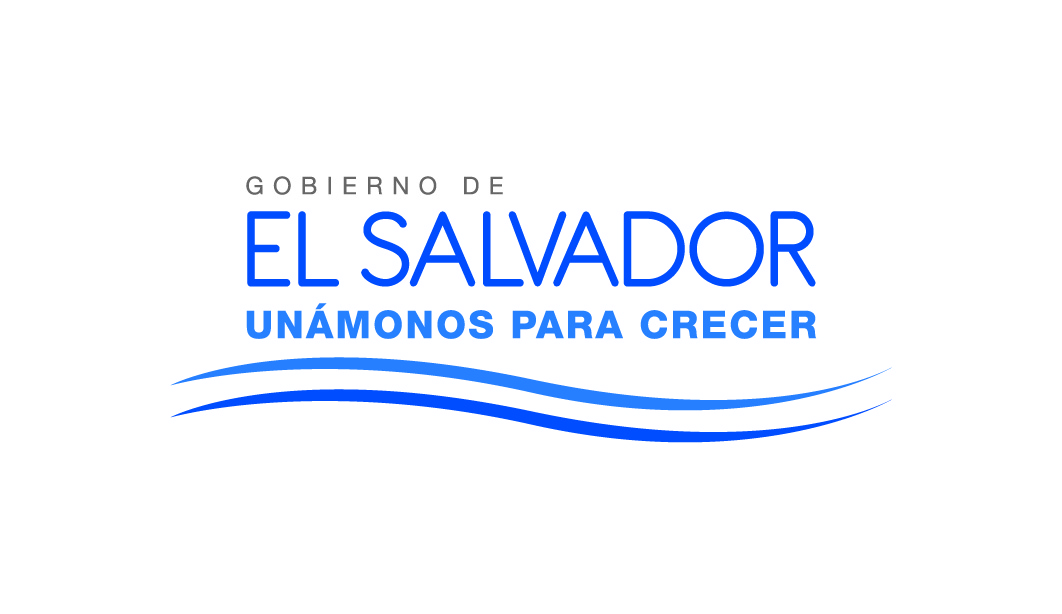 48